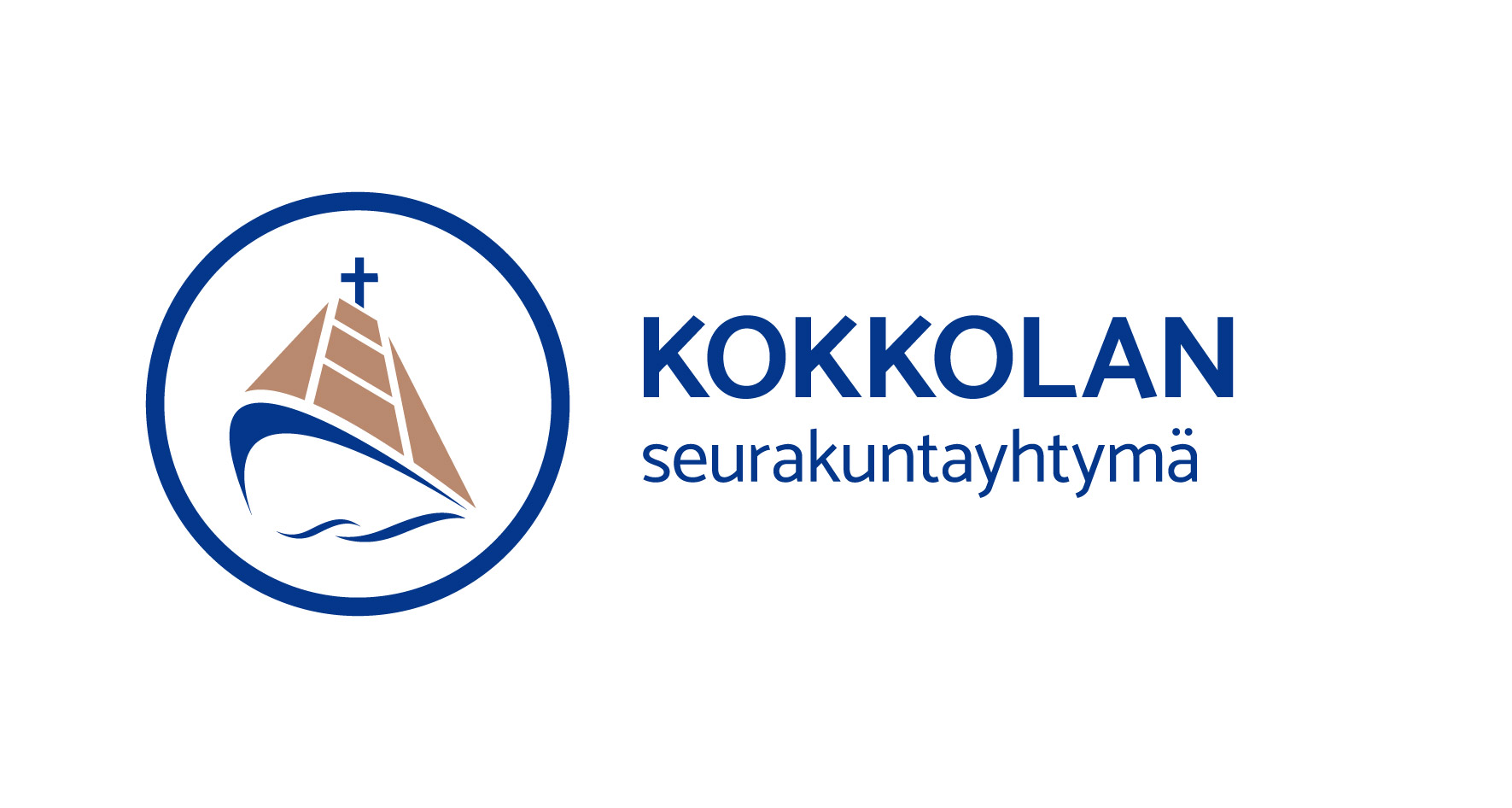 Aluekeskusrekisterit
Esittely 5.11.2024
Heli Vepsäläinen
1
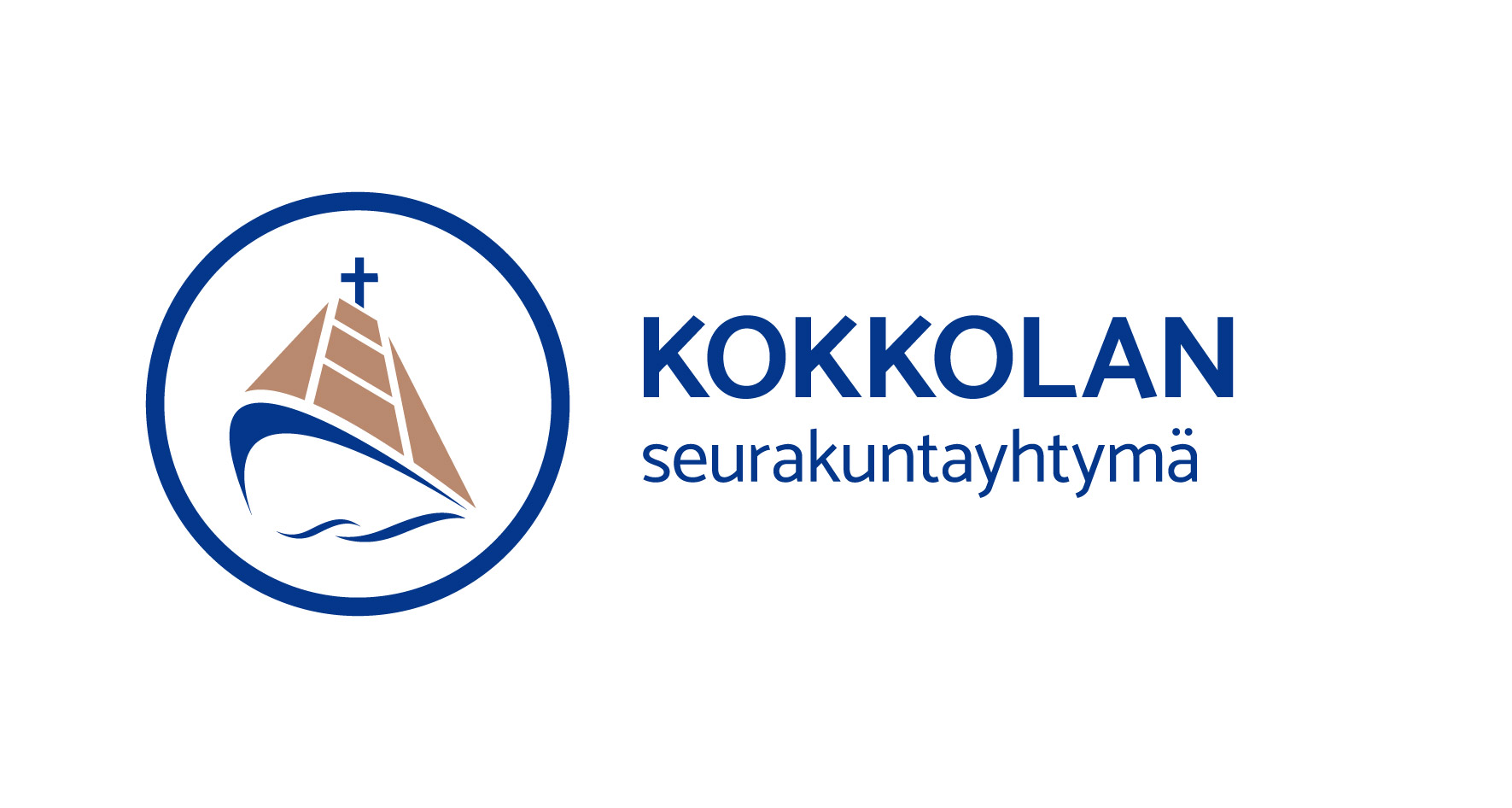 Aluekeskusrekisterit
Toiminta on määritelty KL 8 luvun 5–6 § ja KJ 3 luvun 63–65 §  
Aluekeskusrekisteri ylläpitää jäsenrekisterin tietoja, antaa todistuksia, otteita tai kirjallisia selvityksiä, suorittaa esteiden tutkinnat, pitää kirkonkirjojen tiedot seurakunnan ja seurakuntayhtymän käytettävissä.
Rekisterijohtajan tehtävät ovat määriteltyjä kirkkolaissa
Kirkkohallitus vastaa Kirjurin toimivuudesta, eheydestä, tietohallinnosta, tietoturvallisuudesta ja tietojen sähköisestä arkistoinnista (KL 8 luvun 7 §)
2
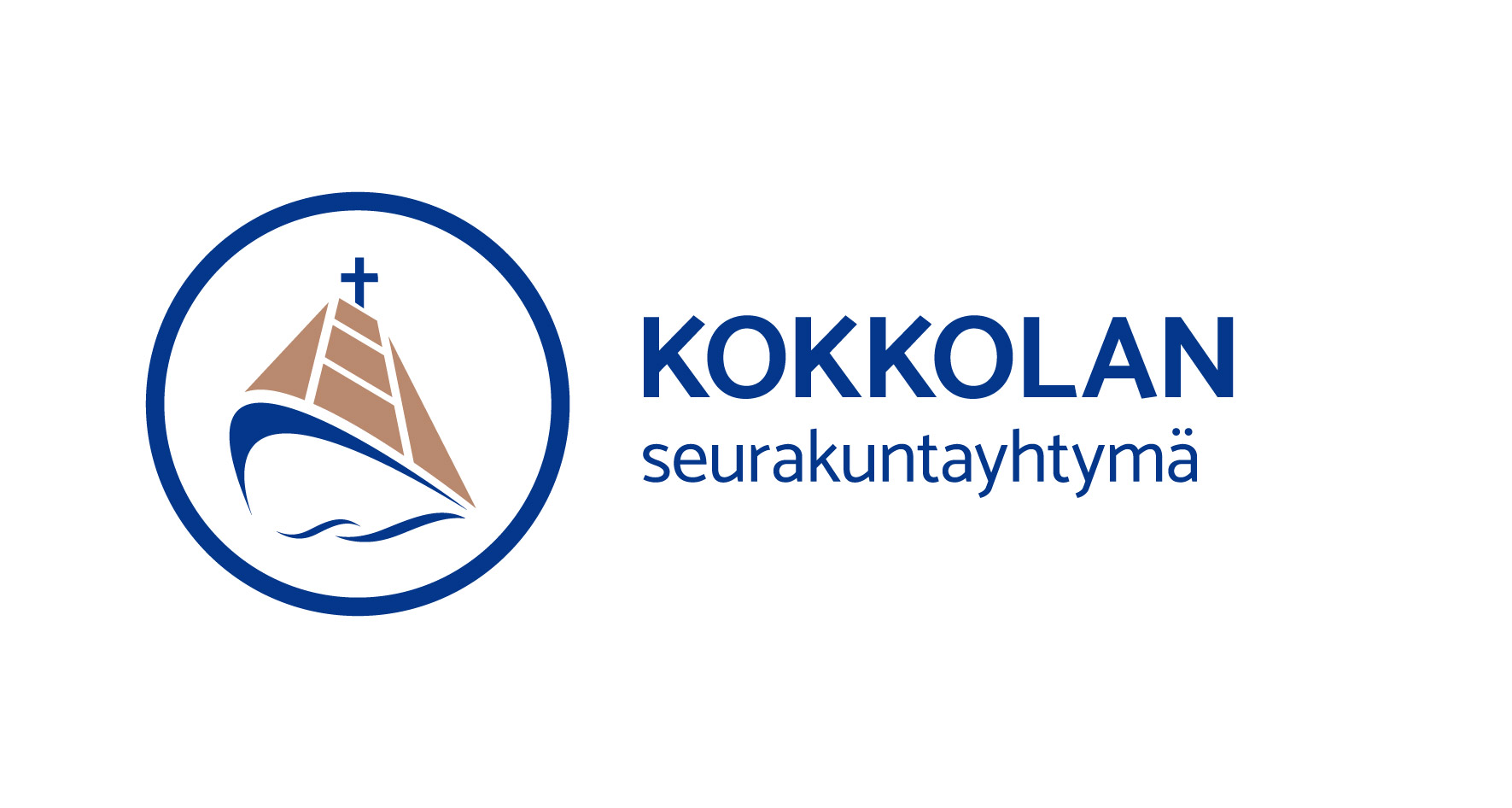 Aluekeskusrekisterit
Laki valtion rahoituksesta evankelis-luterilaiselle kirkolle eräisiin yhteiskunnallisiin tehtäviin (430/2015)
Valtio osoittaa kirkolle sen suorittamista lakisääteisistä väestökirjanpidon tehtävistä osana sovittua valtionrahoitusta.
Valtionrahoitus ei kohdennu korvamerkittynä aluekeskusrekistereiden toimialan hyväksi, koska seurakuntatalouksissa ei ole tapana korvamerkitä valtionrahoituksen osuutta väestökirjanpitoon.
3
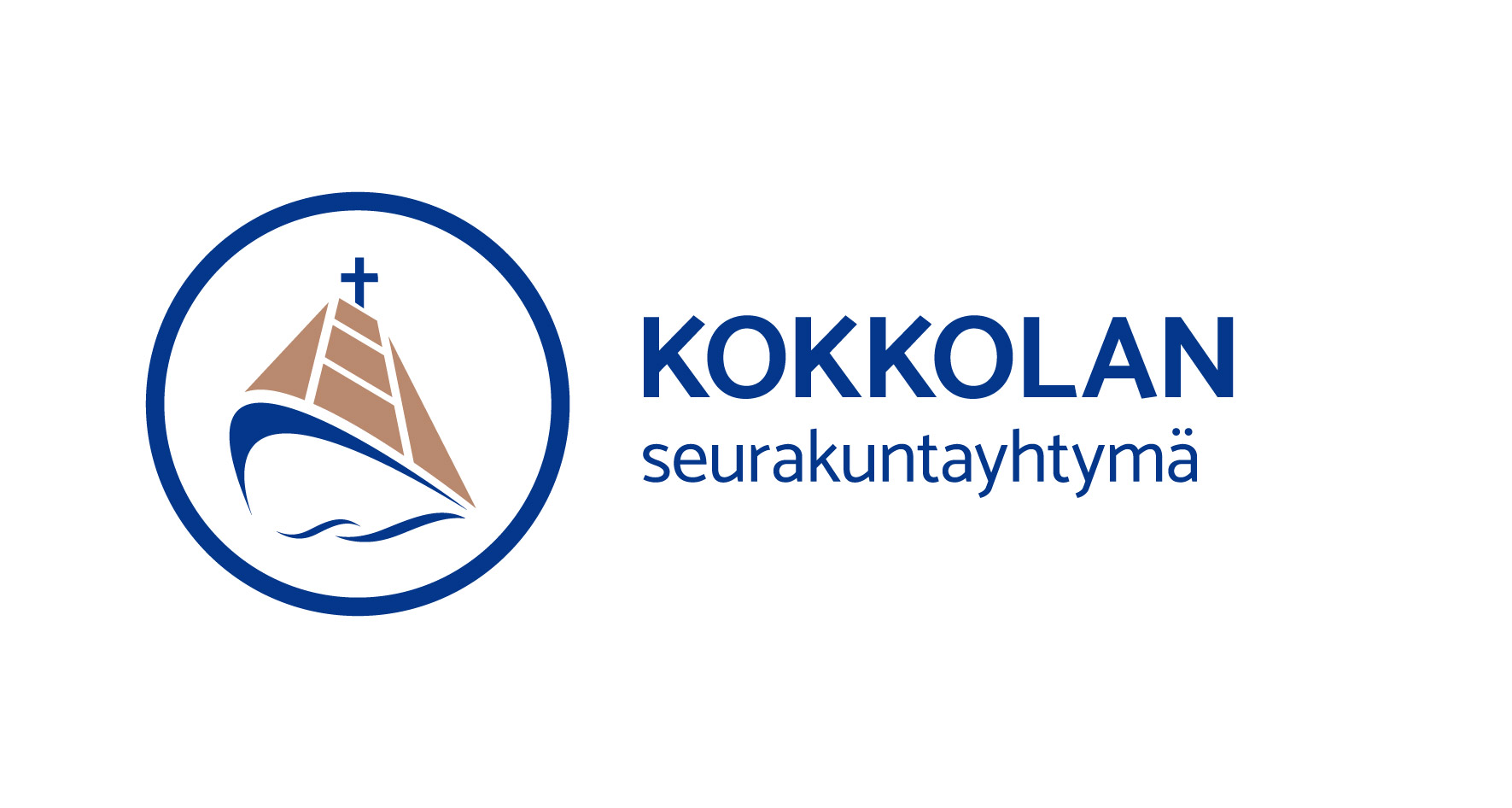 Aluekeskusrekisterit
Emme tavoittele voittoa toiminnallamme.
Tuloja: Sukuselvitykset, virkatodistukset, sukututkimukset, korvaukset sopimusseurakunnilta
Menoja: Henkilöstön palkkakustannukset, palvelujen ostot, leasingkulut, vuokrakulut, aineet ja tarvikkeet (sisäiset vuokrat ja vyörytykset hallinnosta)
Nykyisin voidaan virkatodistusmaksut kuten myös hautaukseen liittyvät laskut laittaa ulosottoon ilman tuomioistuin käsittelyä.
4
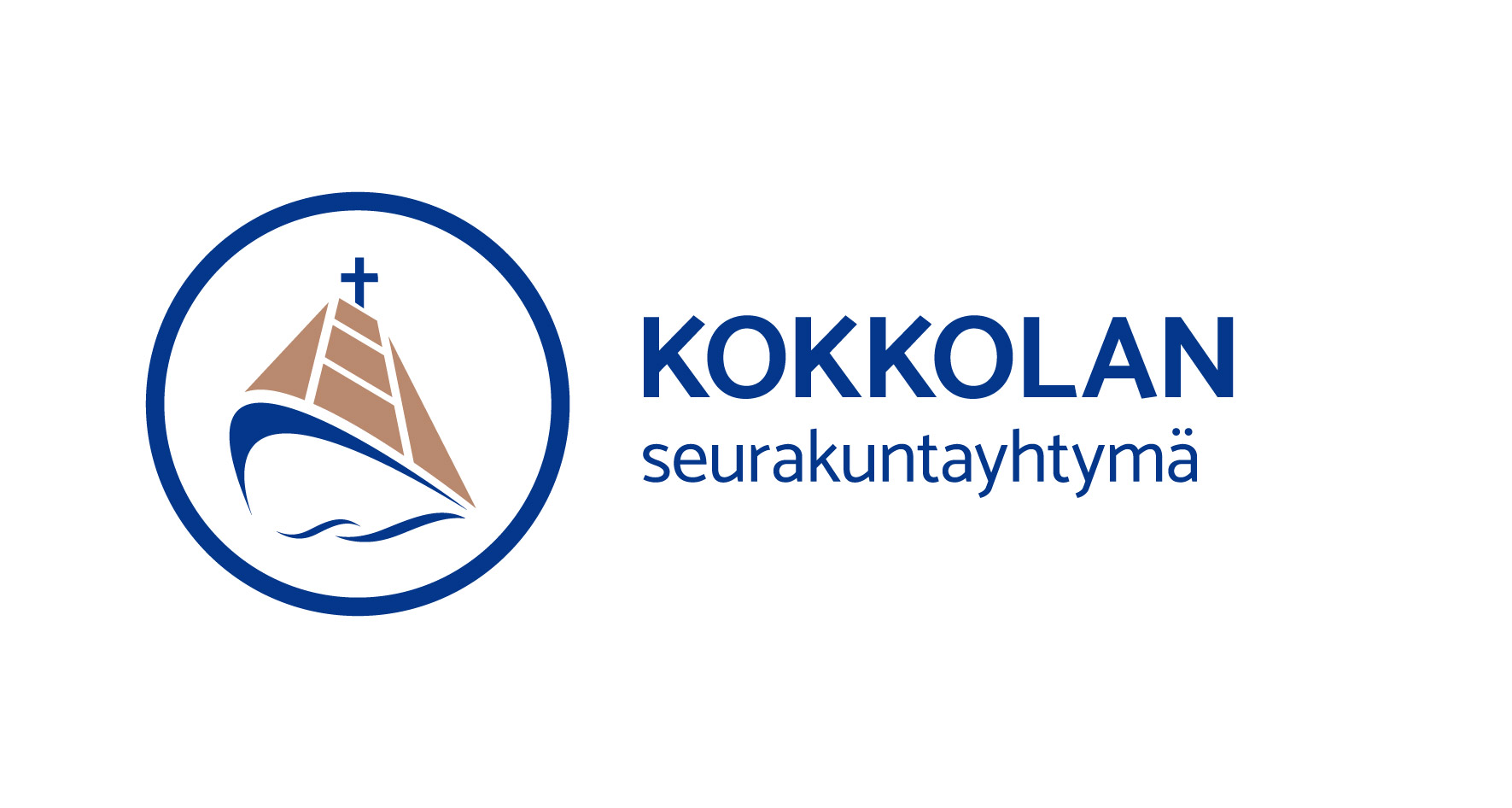 Aluekeskusrekisterit
​Suomen ev.-lut. kirkossa on 14 aluekeskusrekisteriä
Kirkolla on yhteisiä asiointipalveluita, jotka helpottavat aluekeskusrekistereiden toimintaa 
Virkatodistustilaus - yksityisasiointi, yritysasiointi
Liity kirkkoon
Avioliiton esteiden tutkinta
5
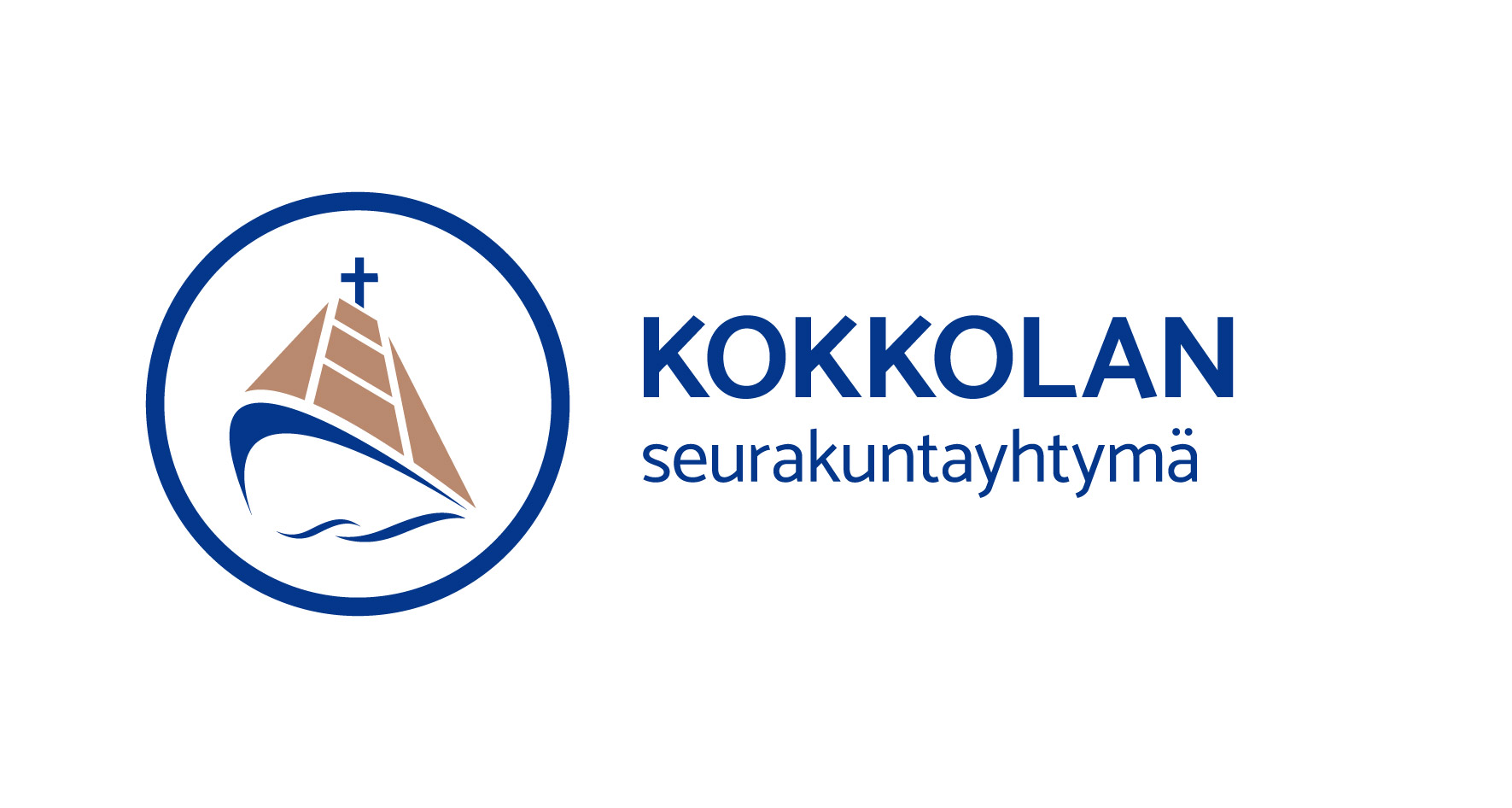 Aluekeskusrekisterit
Kirjuri on Suomen evankelis-luterilaisen kirkon jäsentietojärjestelmä -> manuaalisista kirkonkirjoista sekä seurakuntien aiemmista jäsentietorekistereistä.
Kirjurista on rajapinta Digi- ja väestötietoviraston ylläpitämään väestötietojärjestelmään.
Kirjuriin päivittyvät rajapintaa pitkin Statuksen hautakirjanpitoon kirjatut tiedot, jos rajapinta on olemassa. 
Kirjuriin voidaan päivittää tietoja Katrinasta ja Primesta, jos rajapintayhteys on olemassa.
6
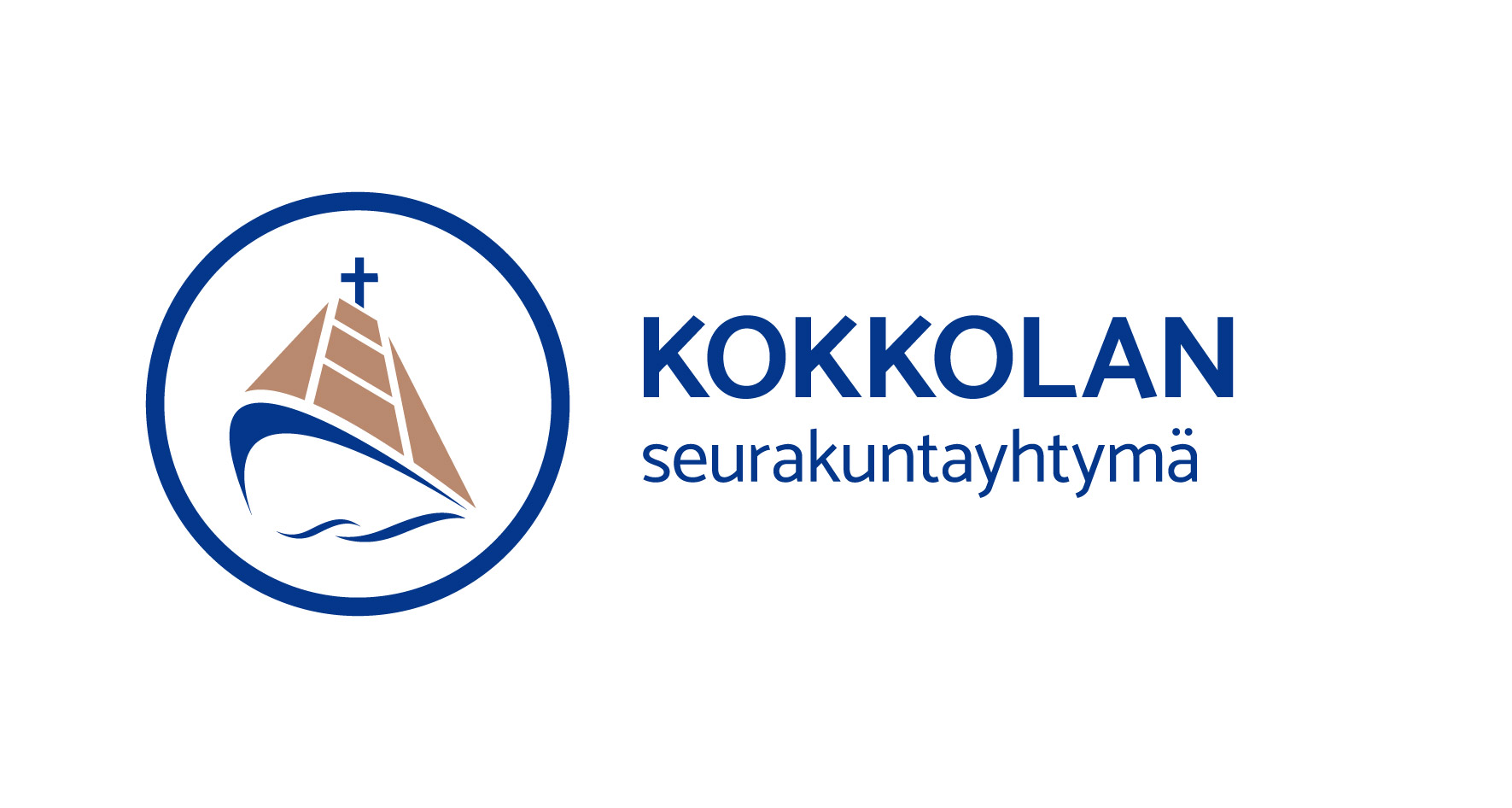 Aluekeskusrekisterit
Virkatodistusten ja sukuselvitysten toimitusajat ovat noin kaksi viikkoa.
Aluekeskusrekistereissä valtakunnallisia virkatodistuksia laativat henkilöt ovat kaikki käyneet teoriakokeen ja näyttökokeen.
Yhdellä yhteydenotolla saa valtakunnallisen seurakunnassa oloajan kattavan todistuksen liitteineen.
Sähköinen asiointipalvelu auki 24/7, palvelemme virka-aikana puhelimitse ja asiakaspalvelussa.
7
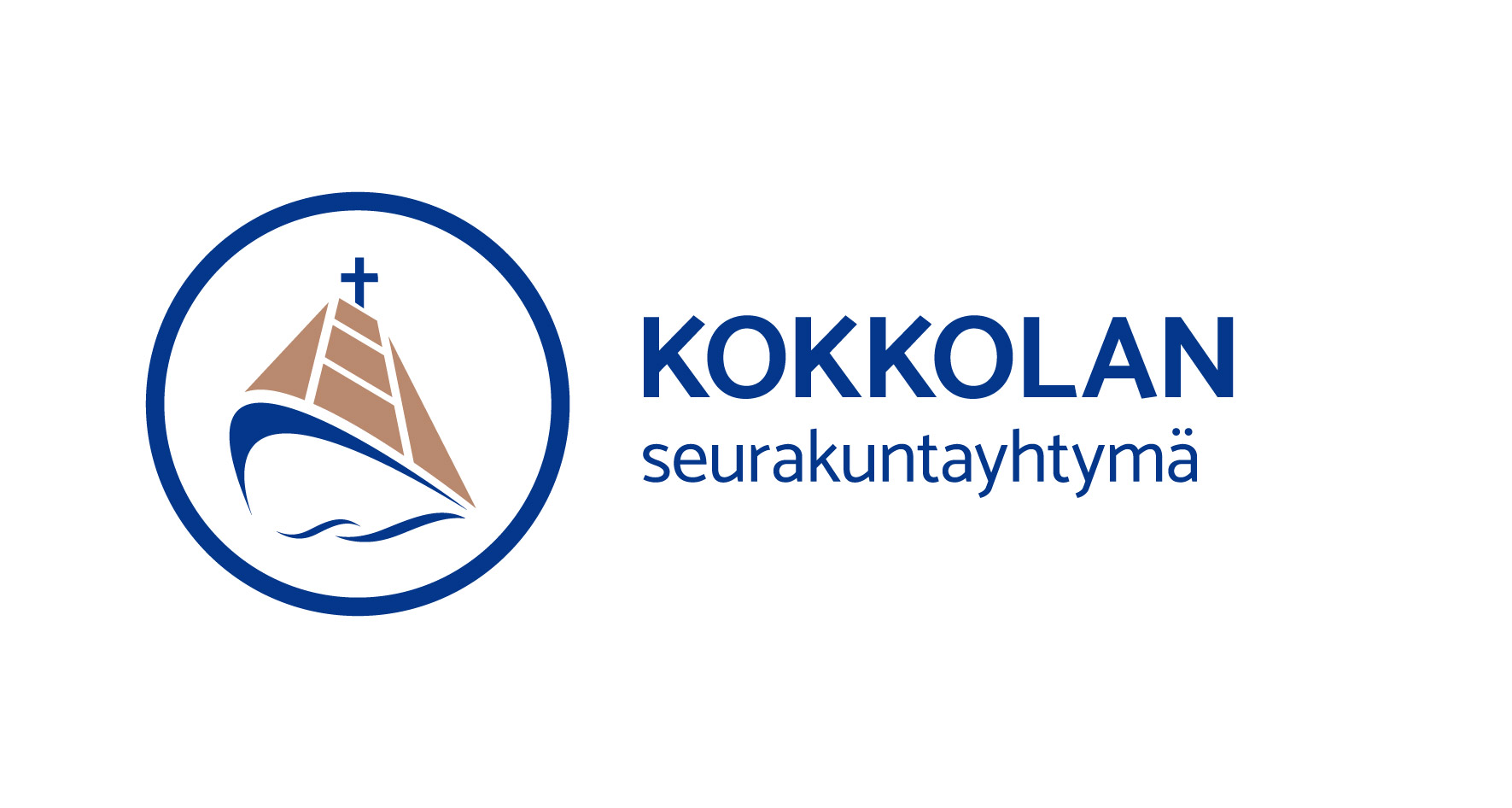 Aluekeskusrekisterit
Kirjuri Datan ja Kirjuri Digin tiedoista laadimme valtakunnallisia virkatodistuksia/sukuselvityksiä 
Kirkonkirjojen ja perhelehtien tietoja tuomme Datan puolelle Kirdi ominaisuudella, joka on Kirjurissa oleva toiminnallisuus.
Aluekeskusrekisterien myötä tietosuojan liittyvät asiat keskittyivät, ulkoasu yhtenäistyi ja virheiden määrä saatiin vähenemään.
Palvelu on laadukasta ja tasapuolista yhtenäisten prosessien ansiosta.
8
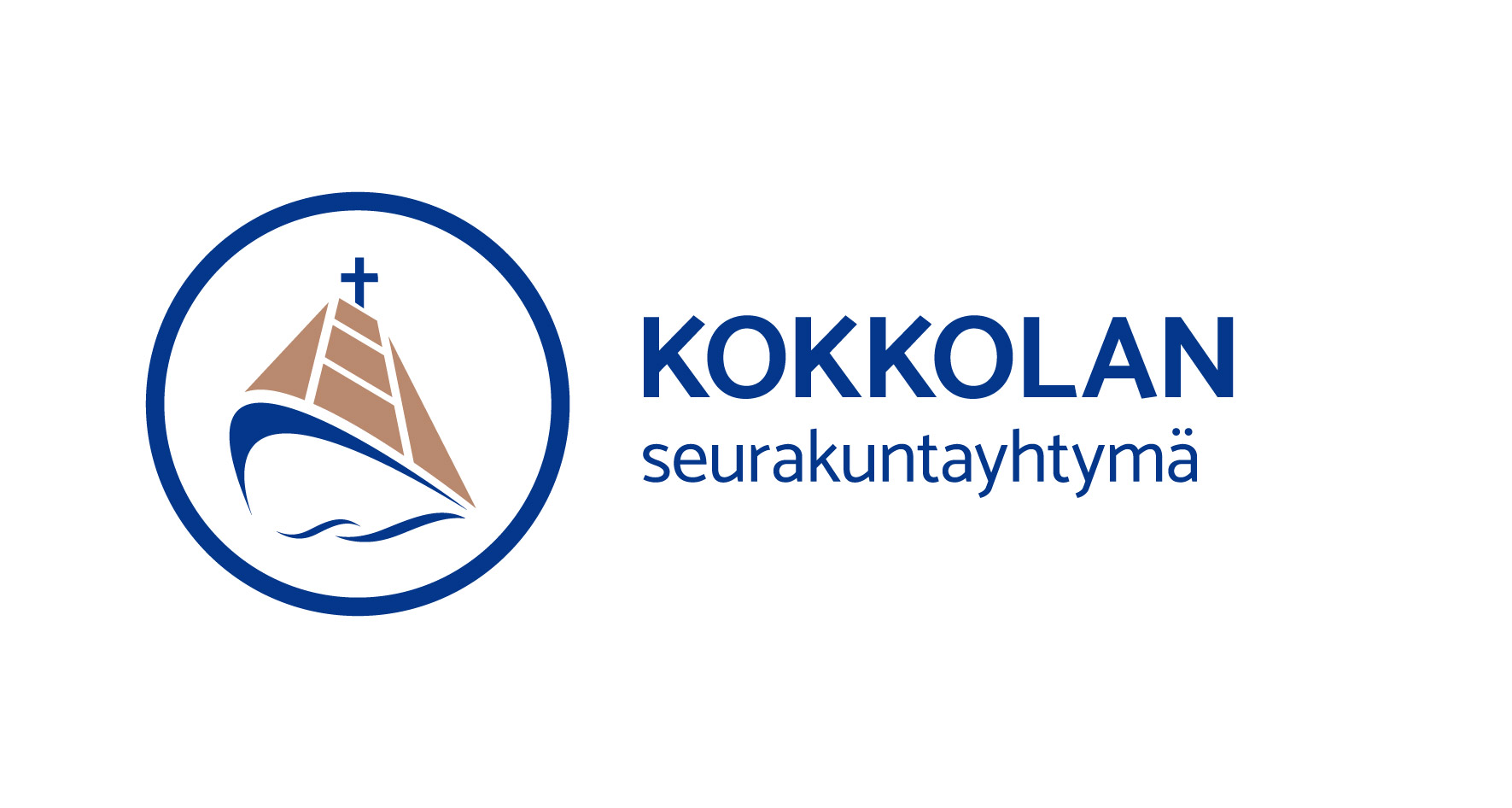 Aluekeskusrekisterit
Virkatodistus hintoihin tulee korotuksia vuoden vaihteessa, ne tulevat olemaan lähempänä Digi- ja väestötietoviraston hintoja.
Virkatodistuksen/sukuselvityksen ulkoasu ja tekstisisältö tulevat muuttumaan.
Vainajasta virkatodistuksen/sukuselvityksen laatimisen edellytyksenä on kuolintieto järjestelmässä.
9
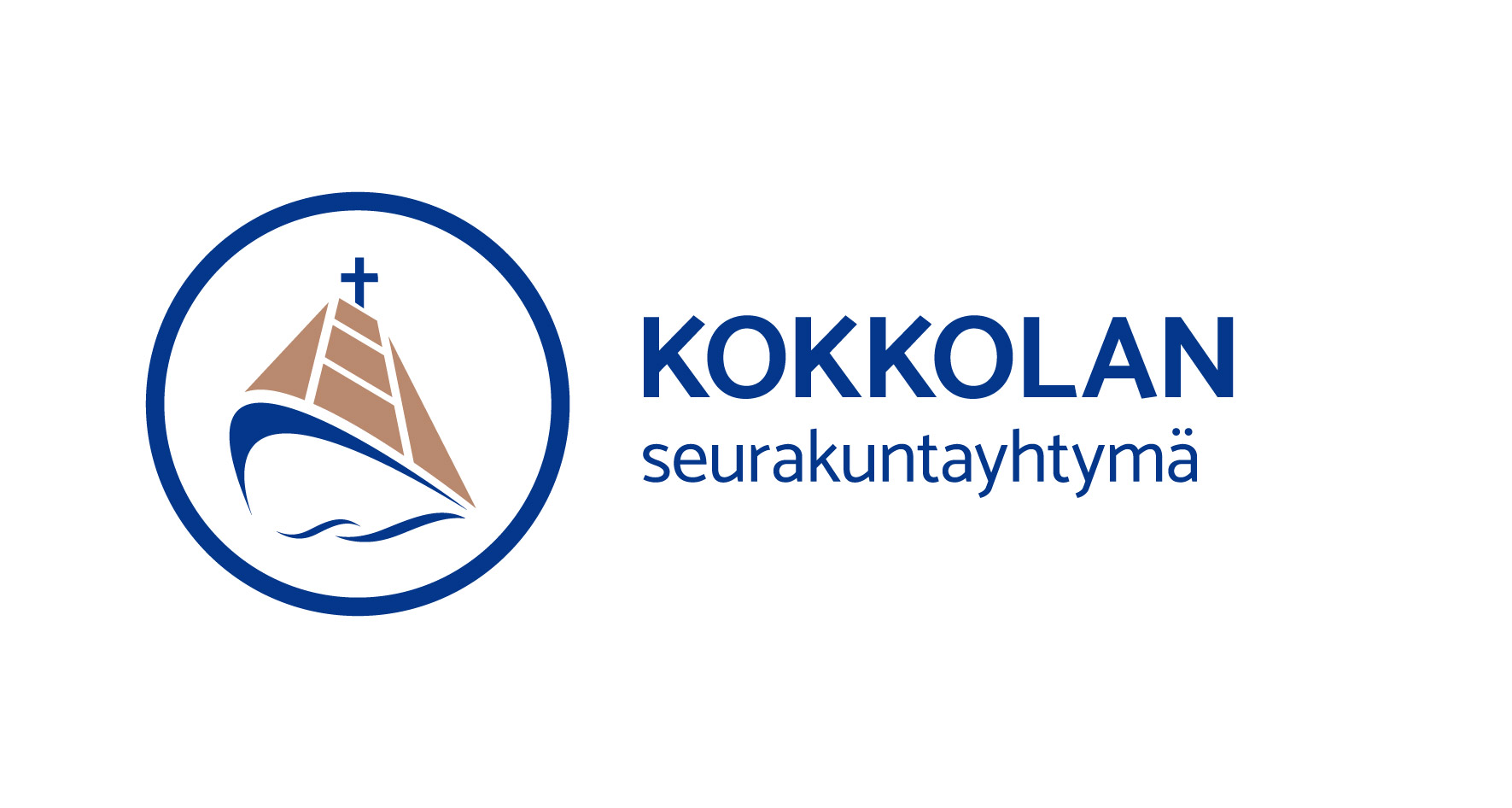 Aluekeskusrekisterit
Lupa hautaamiseen tarvitaan
Jos kuolintieto ei ole päivittynyt järjestelmään, voi aluekeskusrekisterit toimittaa skannatun lupa hautaamisen  Digi- ja väestötietovirastoon erillisellä korjauspyyntölomakkeella.
Kuolintiedon puutuminen järjestelmästä on aina kuoleman todenneen lääkärin vastuulla.
10
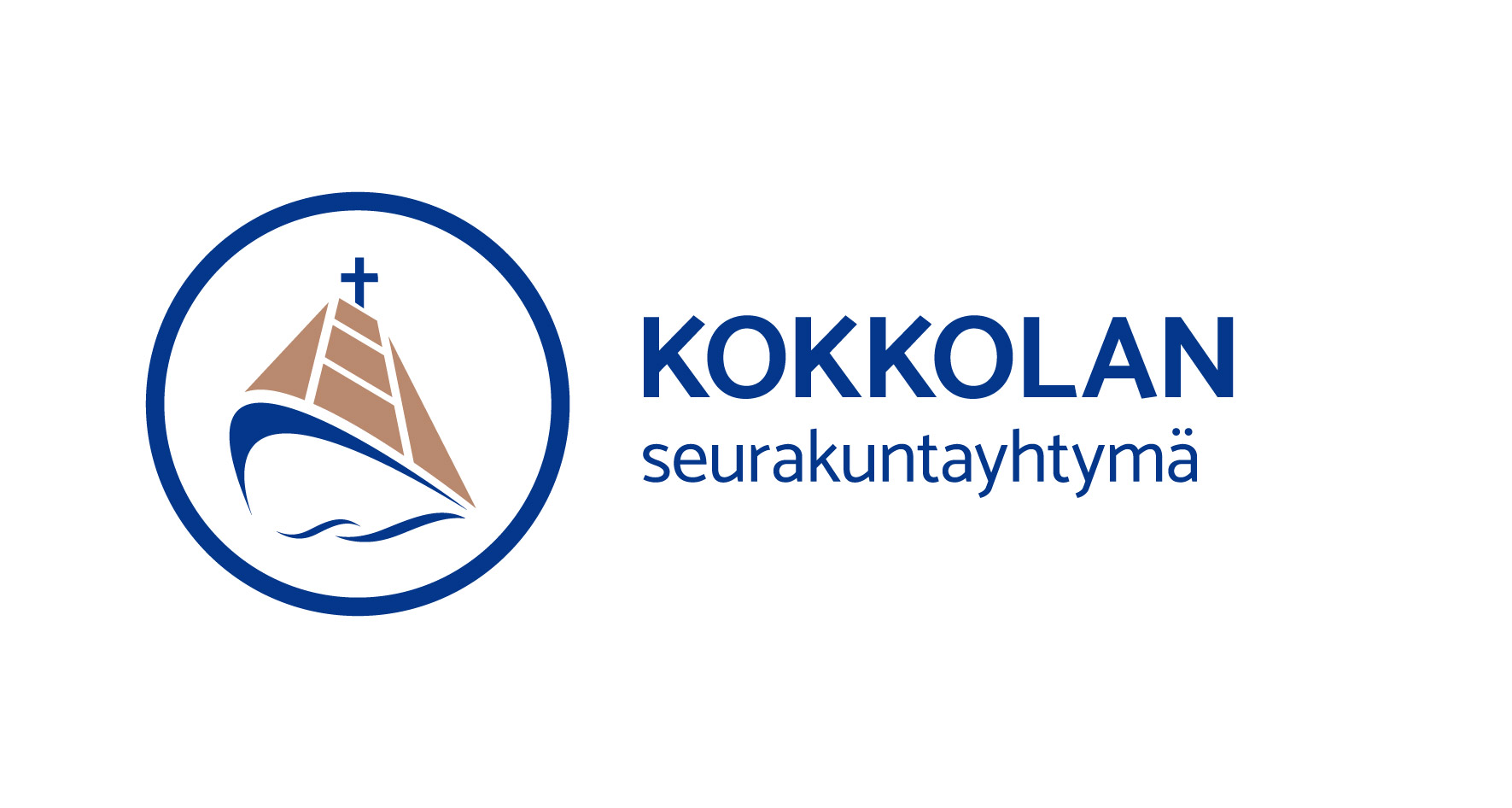 Kokkolan aluekeskusrekisteri
Esittely 5.11.2024
Heli Vepsäläinen
11
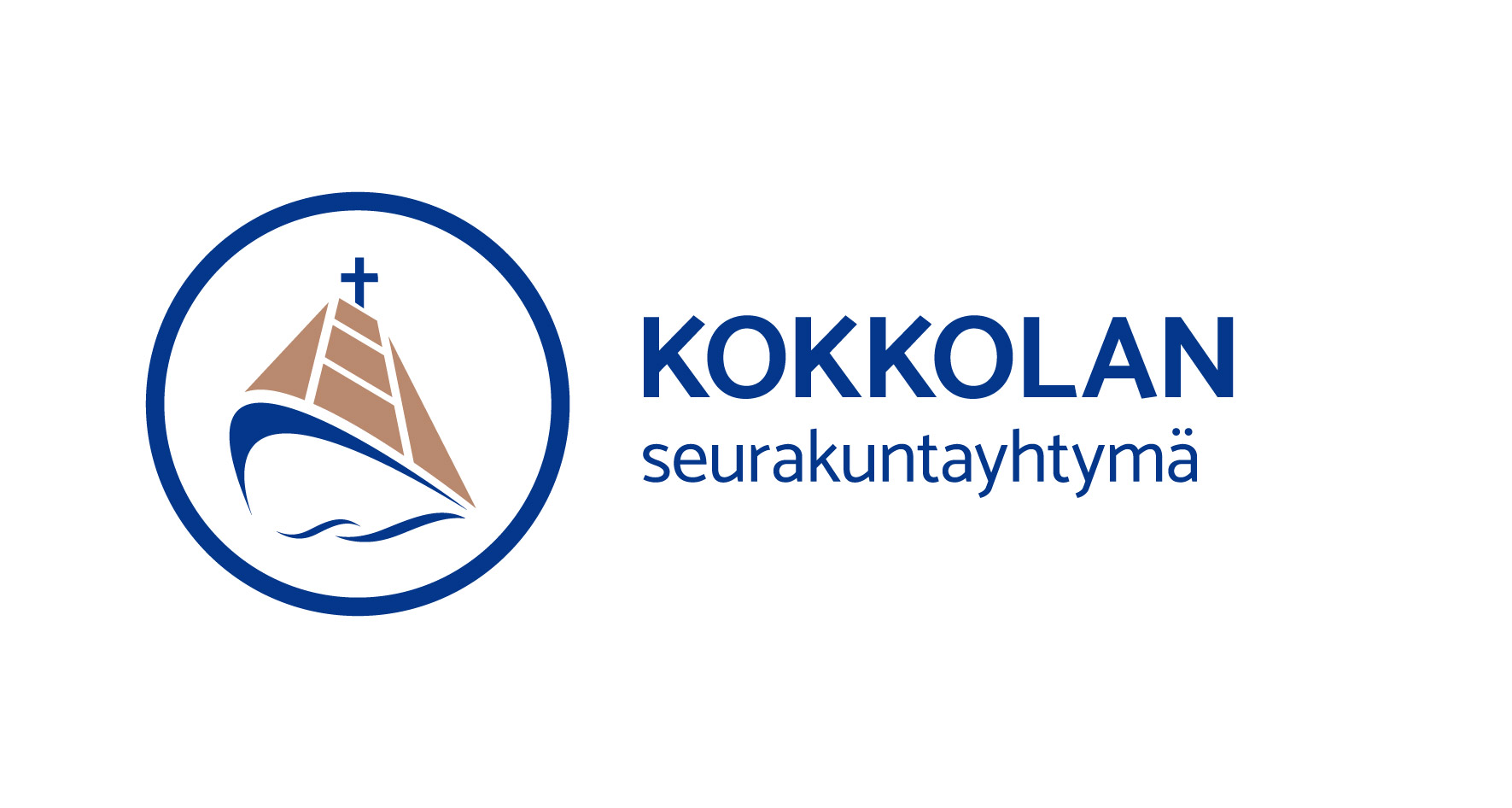 Kokkolan aluekeskusrekisteri
Kokkolan aluekeskusrekisteri (regionalcentralregister i Karleby) on perustettu vuonna 2017 kaksikielisenä ja nykyiseen kokoon laajentuminen tapahtui 2022 alussa.
Ennen aluekeskusrekisterin perustamista oli kirkkohallitukselta pyydettävä lausunto.
Kokkolan aluekeskusrekisteriin kuuluvat seurakuntayhtymän seurakunnat ja toimintaan mukaan liittyneet sopimusseurakunnat
12
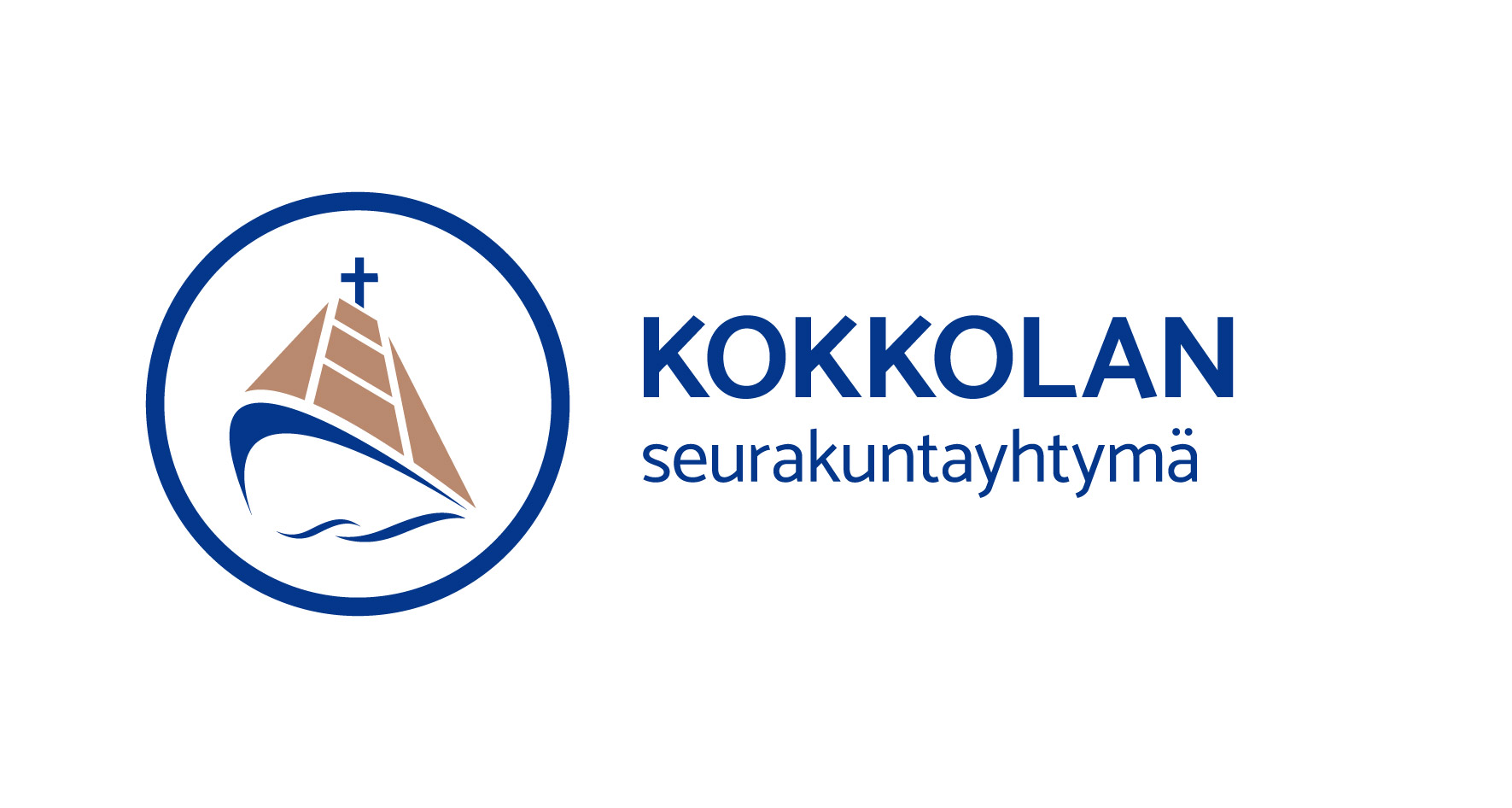 Kokkolan aluekeskusrekisteri
Kokkolan aluekeskusrekisteri 
toimii Kokkolan seurakuntayhtymän yhteisen kirkkoneuvoston alaisuudessa.
toimintaa ohjaa yhteisjohtokunta.
syksyllä talousarvio- ja toimintasuunnitelmaesitykset.
keväällä tilinpäätöksen ja toimintakertomuksen esitykset sekä kustannustenjakoperusteet yhteiselle kirkkoneuvostolle.
13
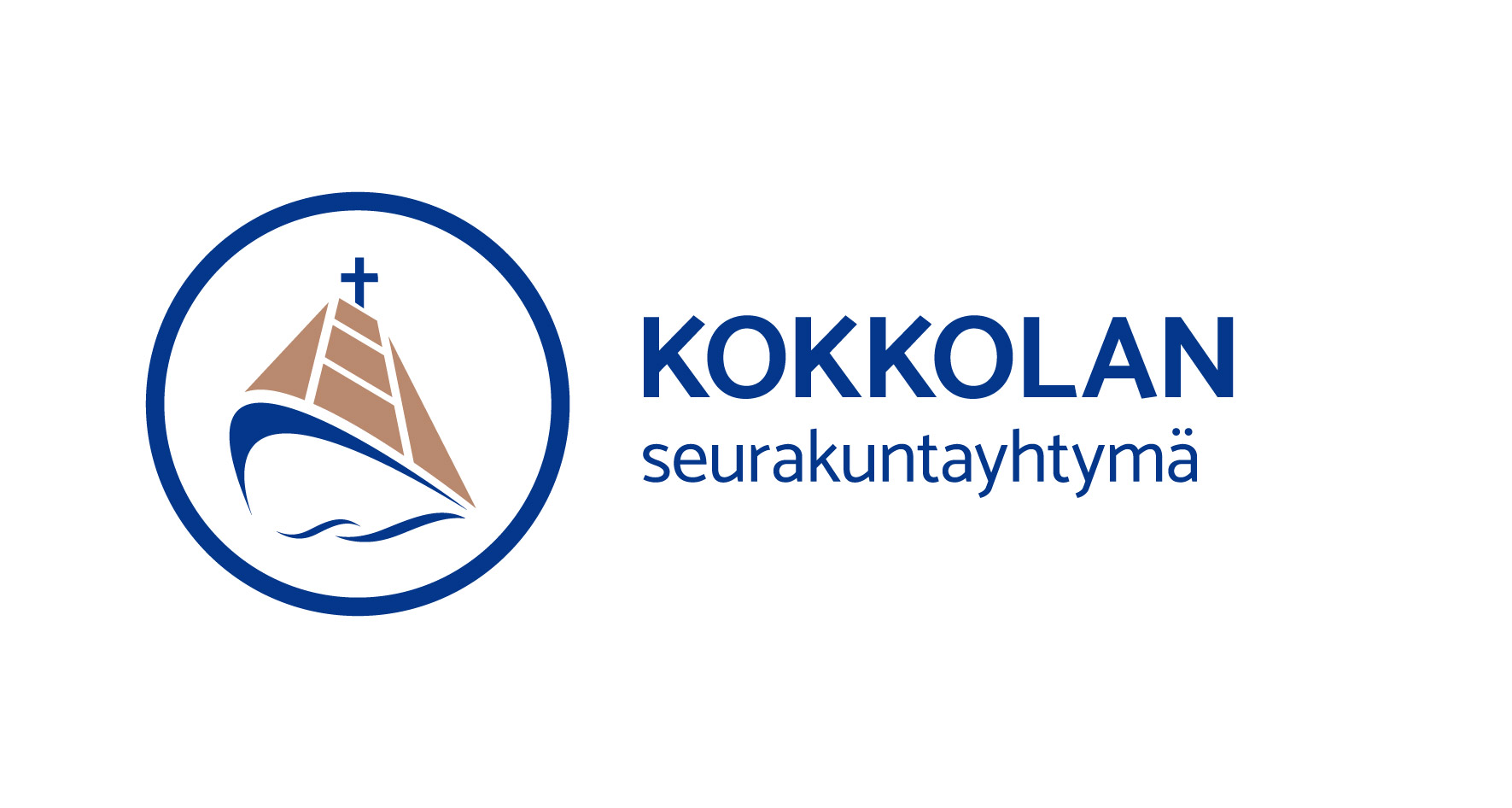 Kokkolan aluekeskusrekisteri
Kokkolan aluekeskusrekisterissä kaikki työntekijät tekevät töitä useammalle kustannuspaikalle, suurelta osin aluekeskusrekisteriin
Työtehtävistä on olemassa selkeä työjako. 
Asianhallintapäällikkö on aluekeskusrekisterin henkilöstön esihenkilö.
14
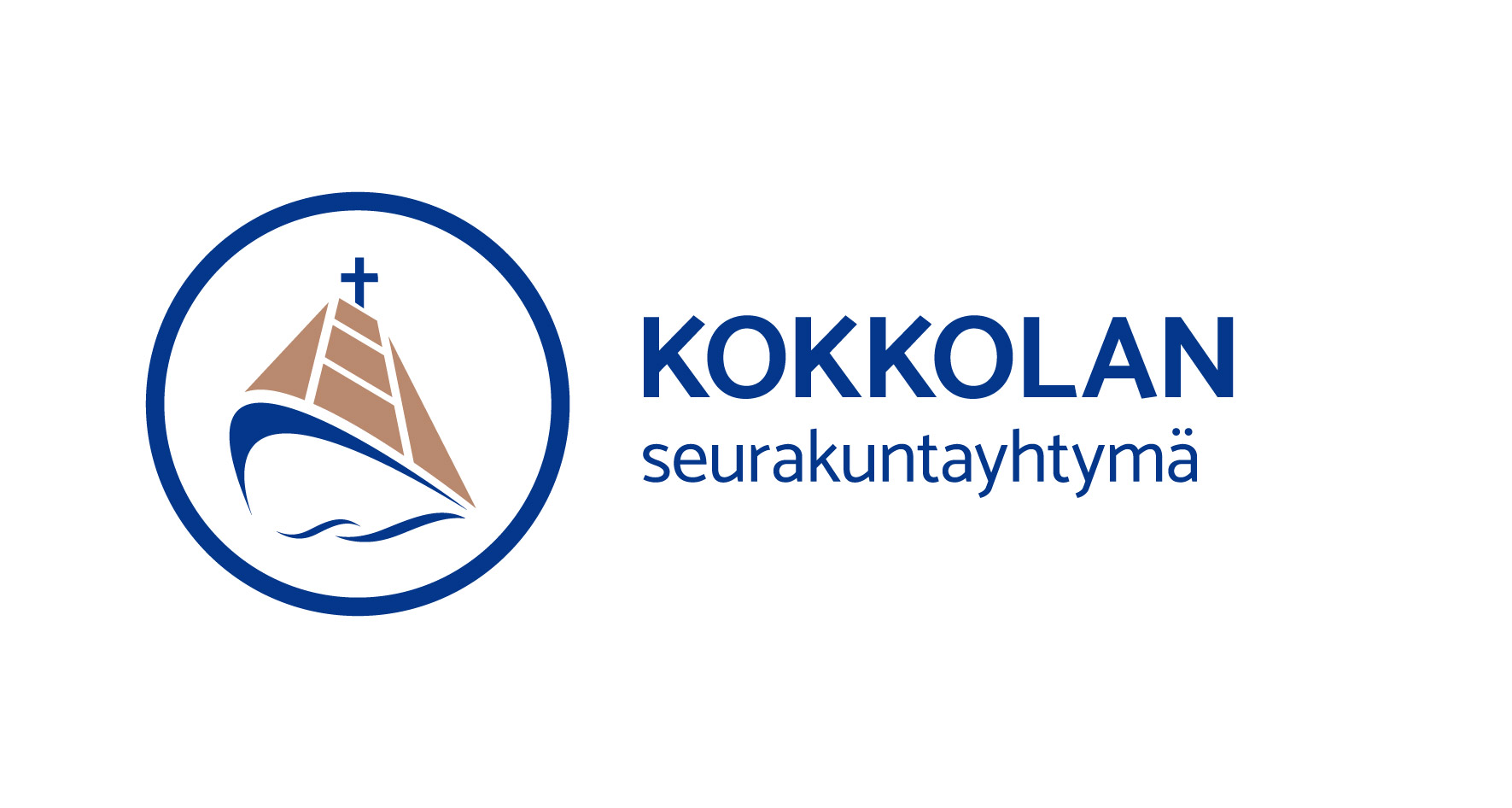 Tietosuoja
Sopimuspuolet ovat sitoutuneet noudattamaan toiminnassaan EU-tietosuoja-asetusta sekä siihen liittyvää Suomen kansallista lainsäädäntöä.
Rekisterinpitäjä Kokkolan aluekeskusrekisteri. Tietojen eheydestä huolehtii asianhallintapäällikkö. 
Rekisteritietojen käsittelijöitä aluekeskusrekisterin työntekijät.
15
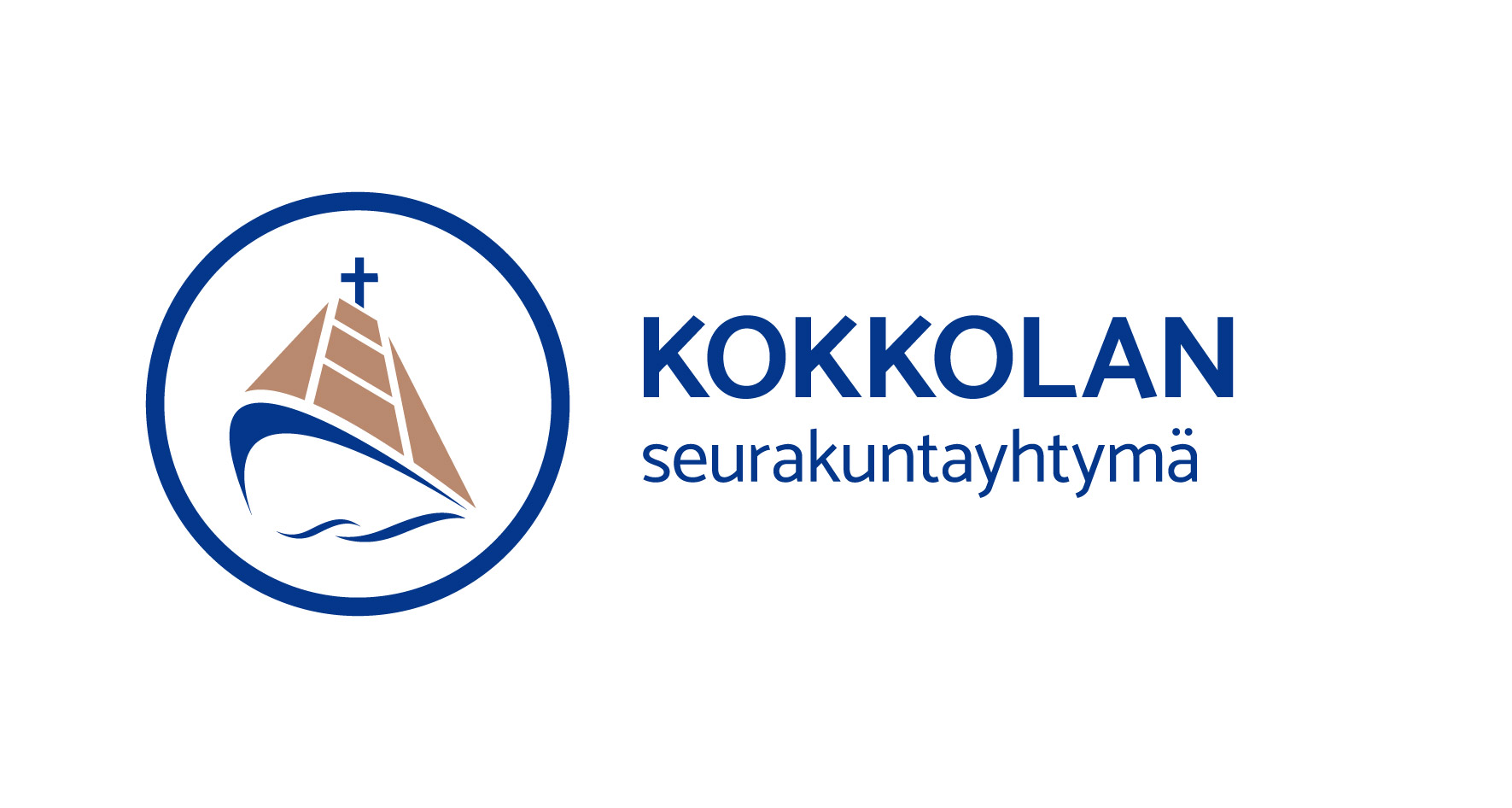 Kiitos kaikille,
onko kysyttävää?
16